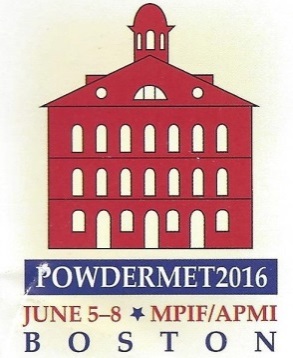 Tailoring HIP equipment and protocols for the unique features of MIM
R.M. Conaway and Hugh M.B. Davis II
Isostatic Forging International, Ltd
 Columbus, Ohio
When to Strive for high density or pore free MIM
To improve properties, especially fatigue  strength

To improve surface  (mostly appearance)

To proof a part to be free of internal voids

When the customer  insists
Unique Combination of  Features of MIM
Large in number

Small in mass

High in value per unit mass

Amiable to rapid heating and cooling

Key properties often crucially dependent on microstructure (e.g., grain size) and porosity level.

Exhibit “HIP-readiness” fine grain size, porosity closed to the surface.
Toll HIP of MIM: Disadvantages-
The HIP parameters are generally not optimized for a specific MIM product range.
Contamination from other materials/customers, in a shared load, is possible.
Logistics are complicated by the necessary packing, shipping, handling, delay 
Possible loss of predicable pricing for HIP as a result diminishment of shared/unused capacity.
Possible loss of capacity as a result of HIP processors turning attention to larger volume customers.
Toll (sub-contract)  HIP of MIM
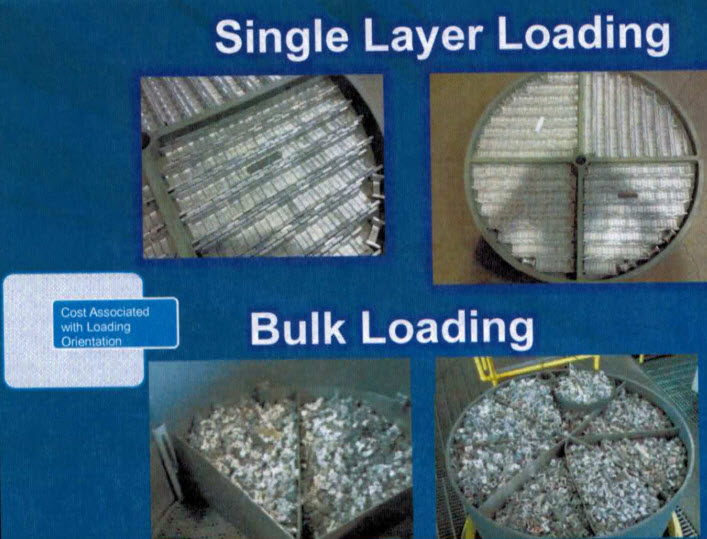 Effect of Sintering temperature (Rand German)
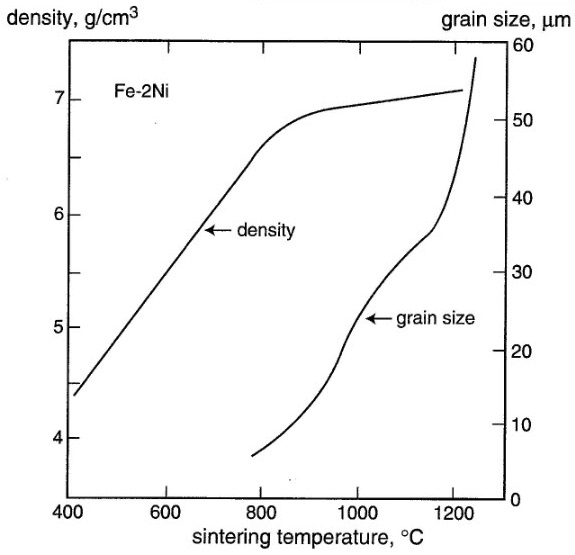 Advantages of  HIP for Increased Density
Less concern for porosity (just needs to be closed)
Possible shorter sinter cycle
Possible lower temperature
Possible feed stock adjustment (lower cost?)
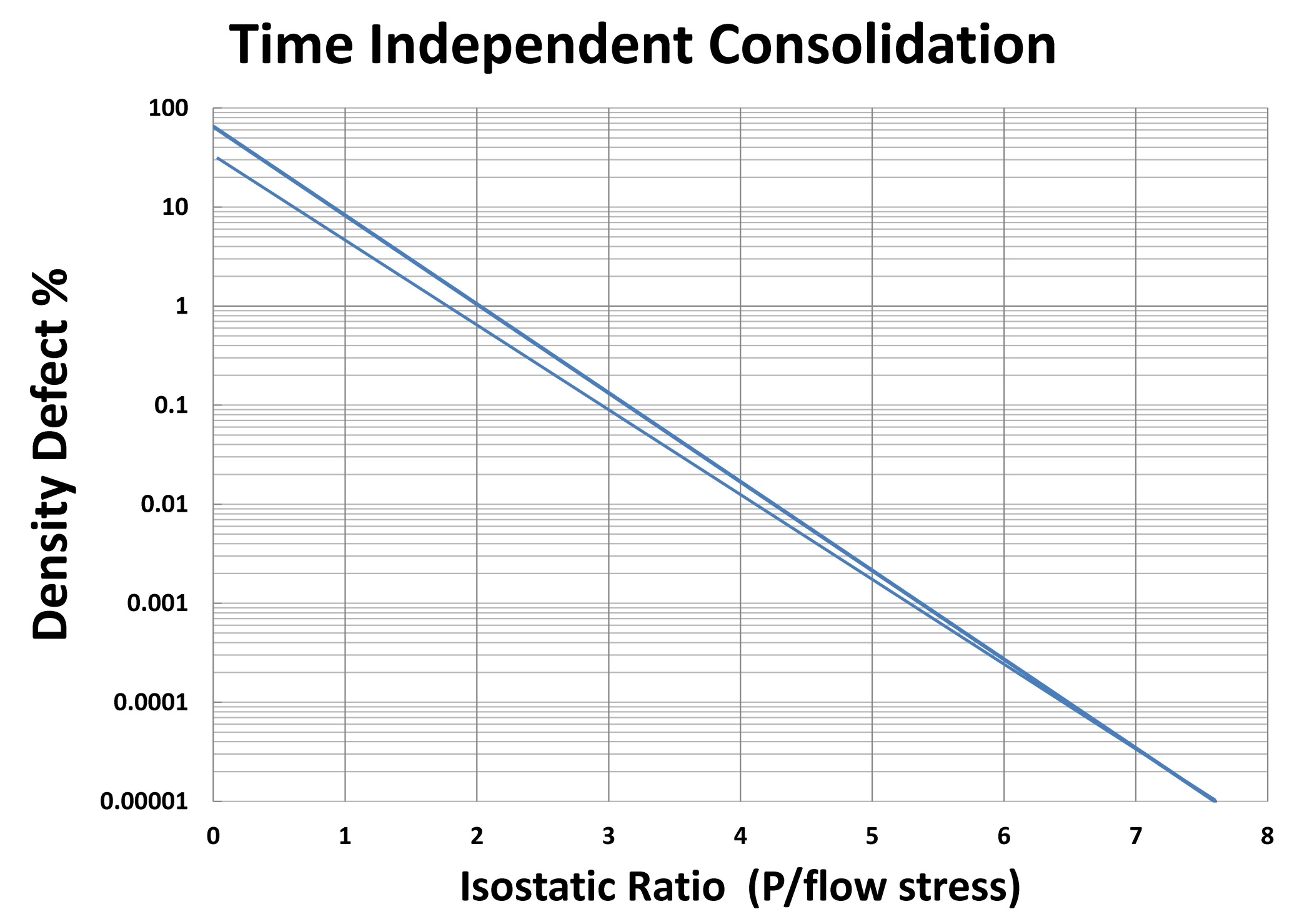 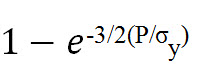 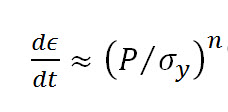 The IFI HIP Process Model
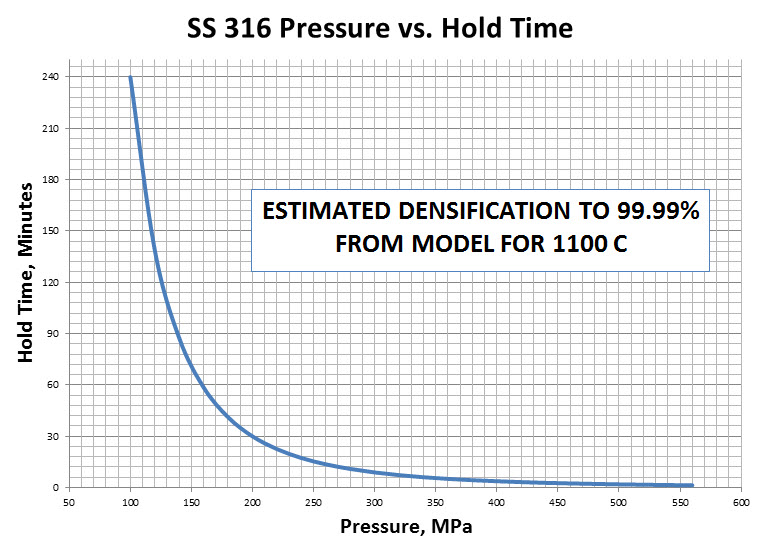 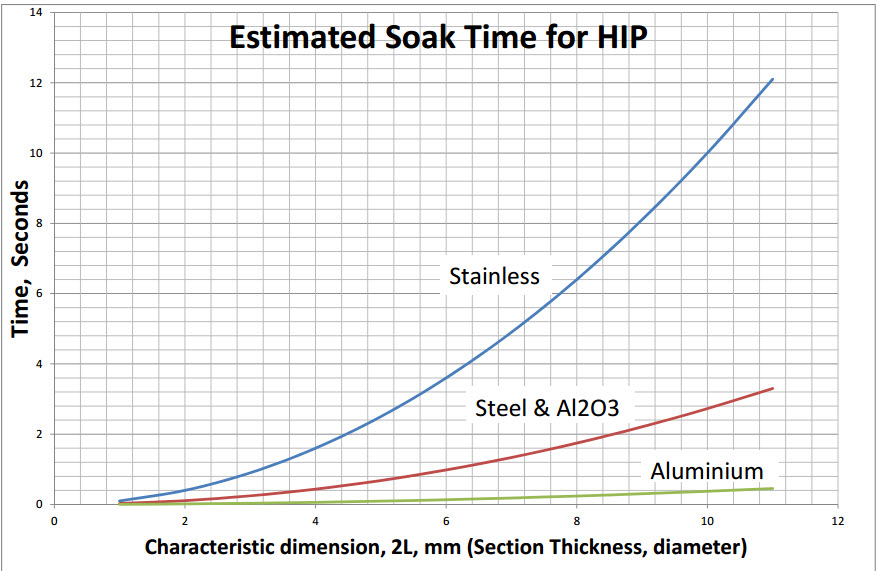 Purpose Built  Quick HIP at  Michigan Tech
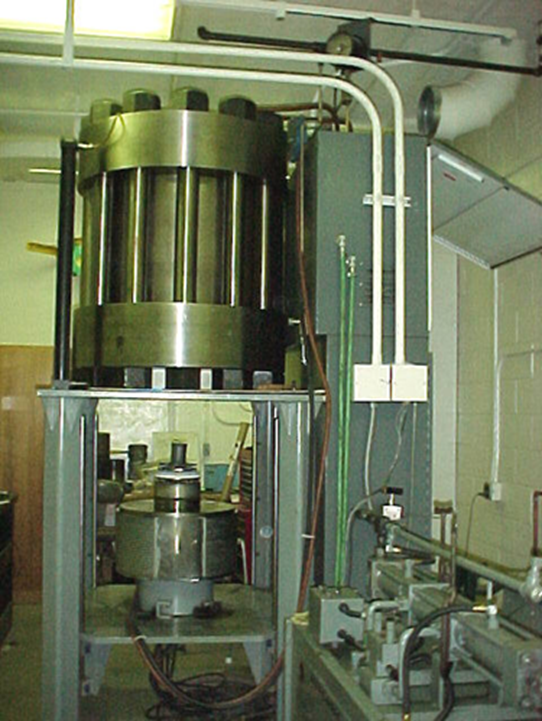 500 MPa
1400 C
Chamber: 150mm dia by 200 mm
15 minute cycle time
Quick HIP of  Titanium 6-4
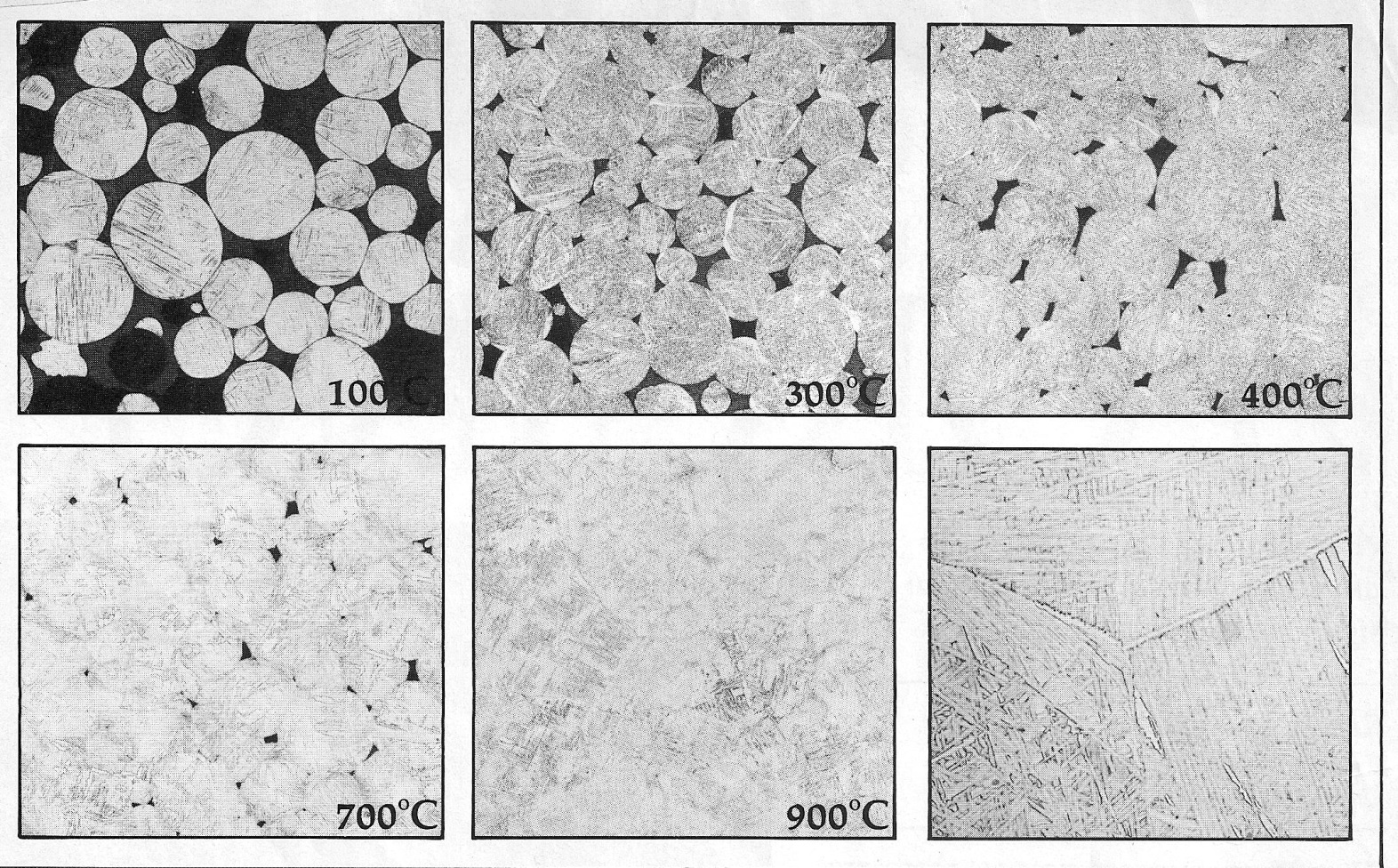 HIP at 500 MPa, 15 seconds  hold
Effect of Variations in Sinter and HIP Parameters
- Lin, German Study
Mechanical Properties of Fully Densified Injection Molded Carbonyl Iron Powder
S.T. Lin and R.M. German, 
Met. Trans. A, V.21A, Sept. 1990, pp. 2531-2538
 
Carbonyl Iron Powder, Wax-based binder
Powder loading  = 		62.5 vol.% (93.5 wt.%)
Cumulative particle size 
10% - 2.5 µm
50% - 4.0 µm
90% - 9.5 µm

Sinter and HIP Conditions
Vacuum Sinter at 1200°C  for 1 hour @ 0.05 Pa		ρ = 7.30 (92.6%)
HIP Cycle #1: 805°C  - 200 MPa – 1 hr			ρ = 7.78 (98.9%)
HIP Cycle #2: 805°C  - >400 MPa – <10 min  		ρ = 7.83 (99.5%)
Quick HIP of Carbonyl Iron
Graphical Display
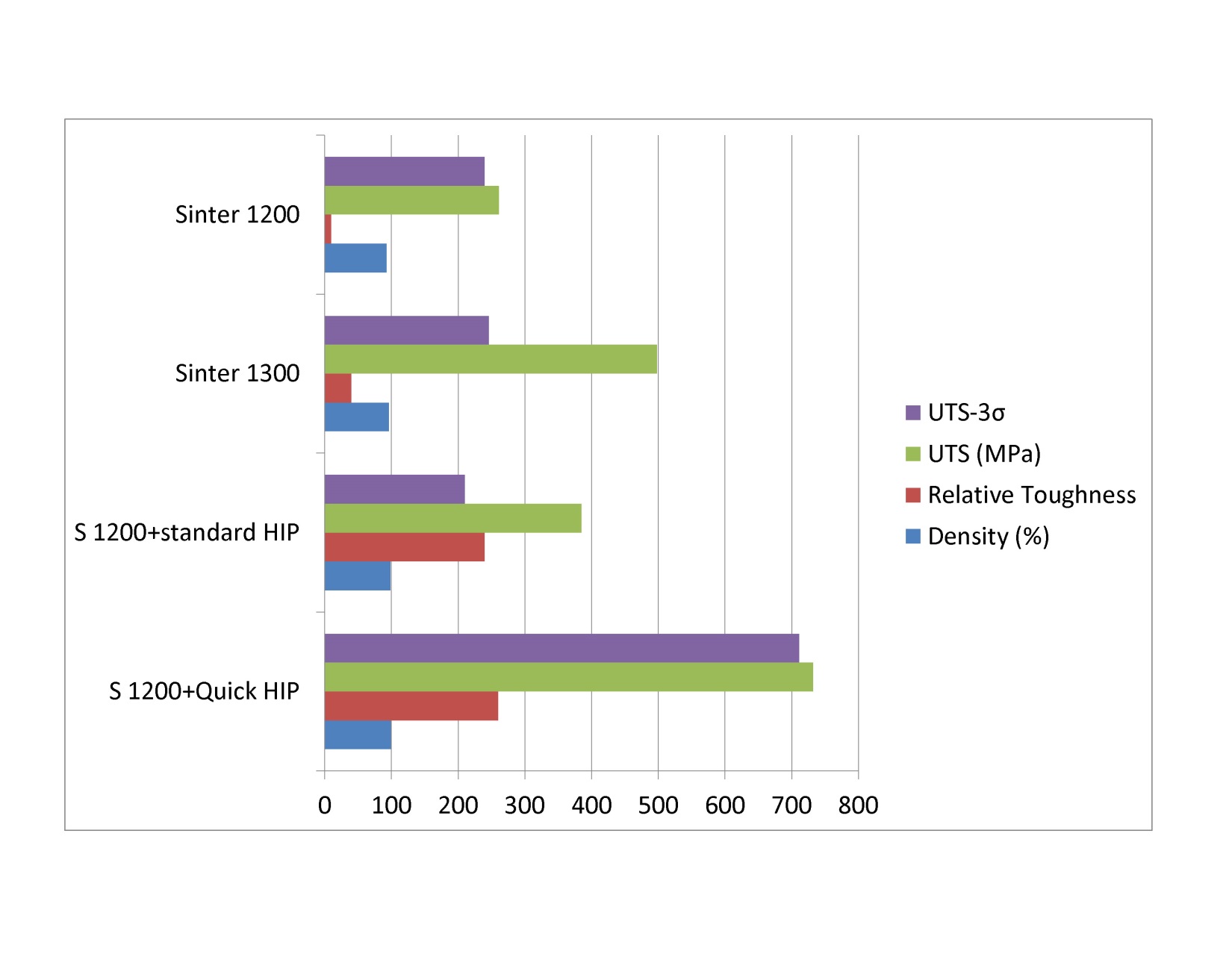 News Flash:  High Pressure and Quenching
HIP effects other than consolidation:
it slows down time!

Session  30
11am Wednesday
Dr.  Stephen  Mashl Paper
The IFI HIP Cost Model
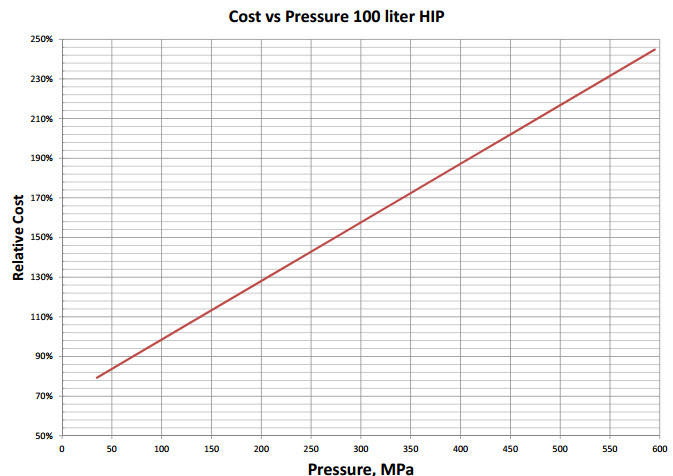 The IFI HIP Cost Model
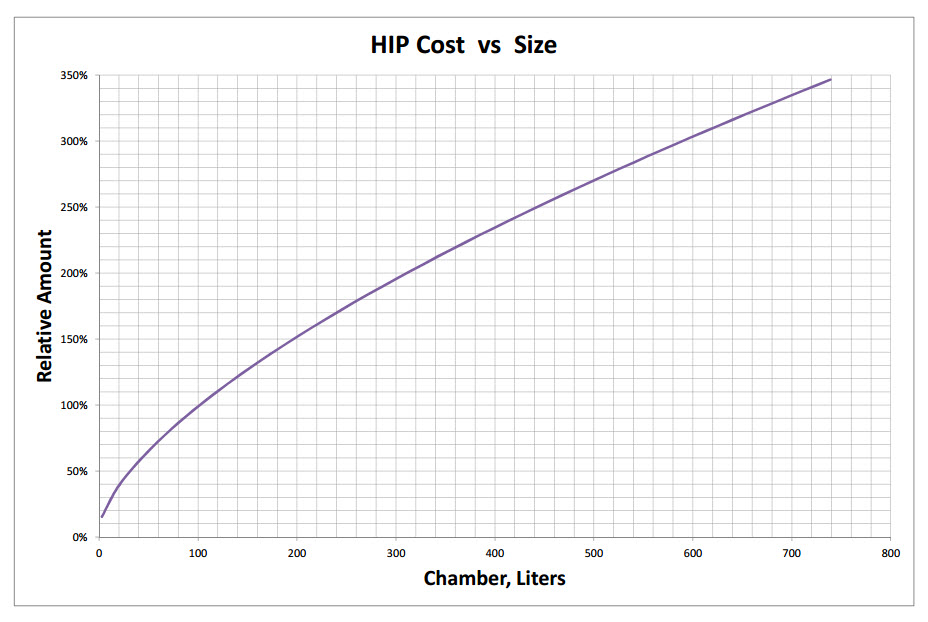 The IFI HIP Process Model
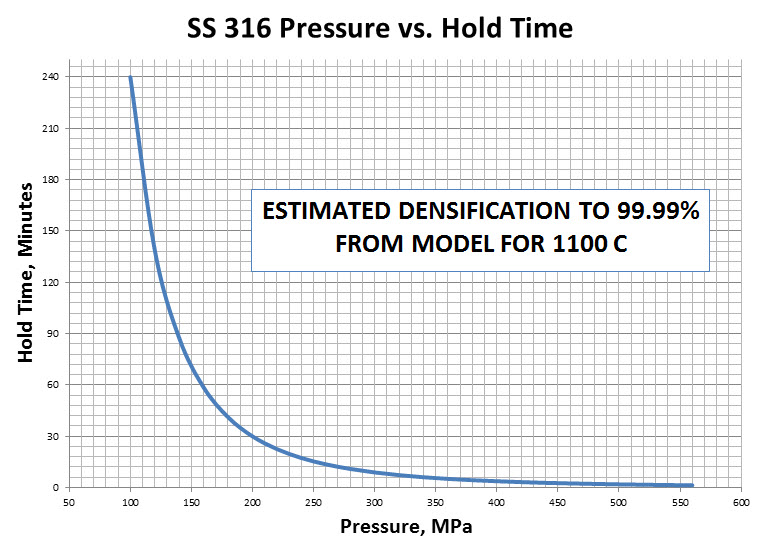 Mapping  Process into Cost Model
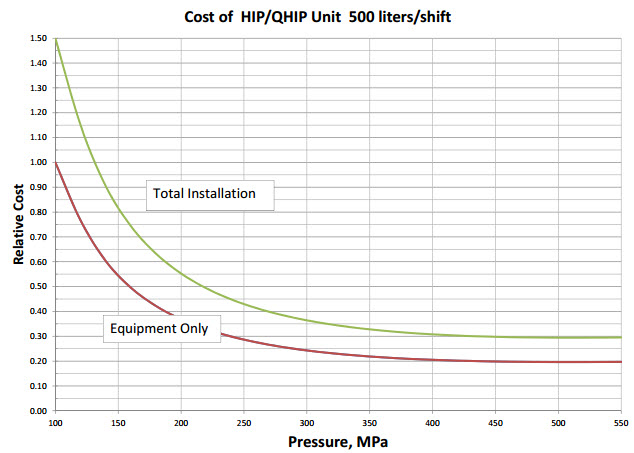 Advantages of  Quick HIP
Equipment 5 to 50 times faster than conventional HIP and therefore:

Chamber size 5 to 50 times smaller

Much lower capital cost

Feasible for use within MIM  production facilitates:

Profoundly better logistics 
Profoundly better process control
No need to “share” a HIP load with others
A Production Application  Model
The HIP cycle can be optimized:

For the material
The geometry of the part
Handling 
(share setters, jigging, baskets with other MIM steps)
The volume of material to be processed
Quality, logistics, and economic concerns

 And when parts are small:

-almost always mandates in-house Quick/Rapid  HIP
Costs Associated with HIP of MIM
Typical Toll HIP:                                $5 to $10  per Kg                                      -(plus a minimum per  lot charge)
Loading/Unloading                    $0.10 to $1.00 per Kg
Running (Gas, Power, wear)     $0.20 to $1.00 per Kg

Amortization  of  investment:  mostly  for accountants to conjure most properly:
Toll HIP-who knows (if anybody)
In-house  $50 to $200 per shift.
Tailored HIP of  MIM
- Closing Summary
HIP  of MIM  is  being used when  Zero  Porosity is  needed  on an increasing basis. . Now being done mostly on a Toll basis at outside processors.

Fast HIP cycles  have been shown to be  clearly feasible, making the promise of small , fast  in-house  HIP units

The IFI tailored HIP approach has been proven in production for a casting application.

HIP pressure  Quenching  is being developed that may add a new dimension to the benefits of  higher pressure HIP. 
  Stay tuned (Mashl-session 30)

Costs of in –house  HIP can be quantified for an application.
Thanks  and see you on the Road
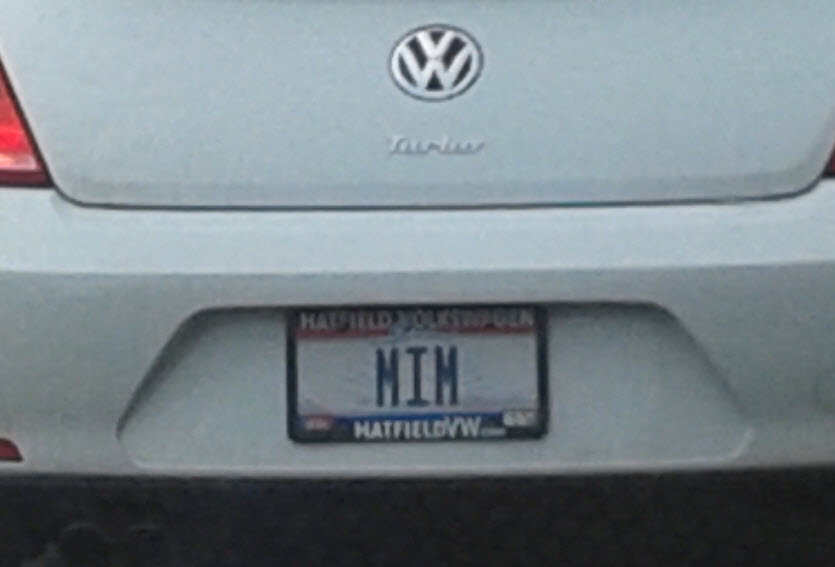 Thank You
conaway@hot-isostatic.com
rconaway@isostatic.com
ifiusa@hotmail.com
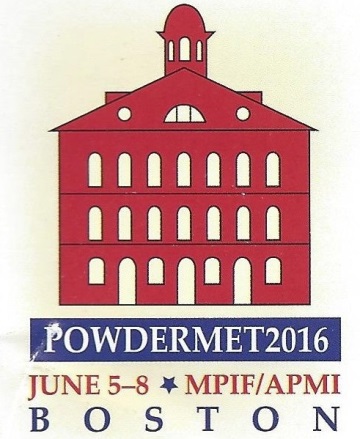 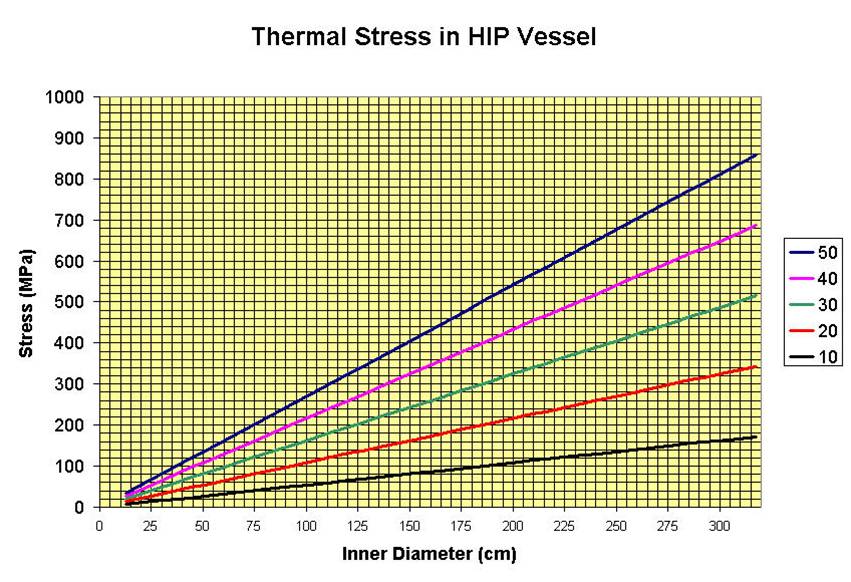 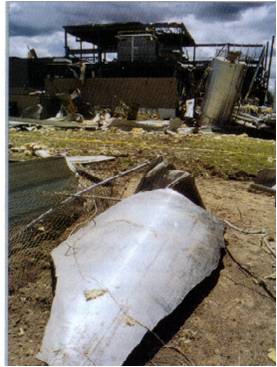 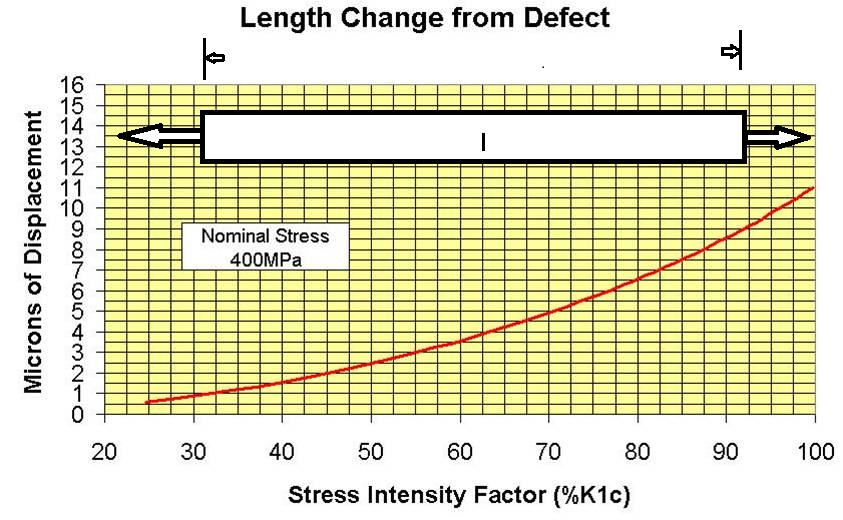 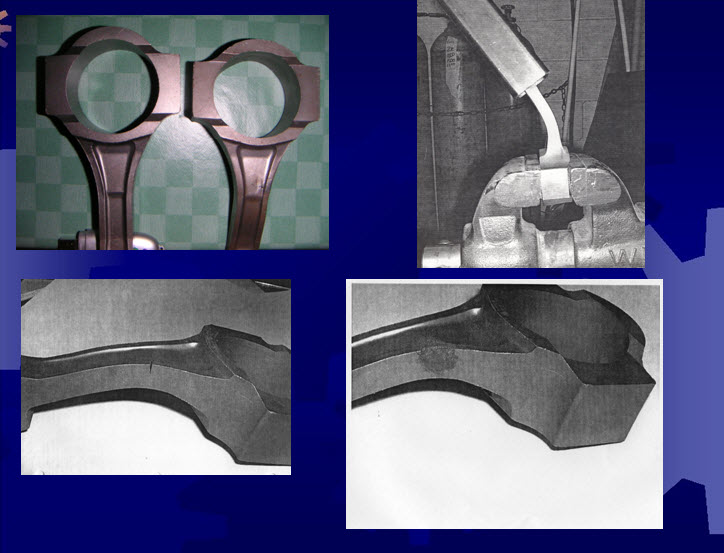 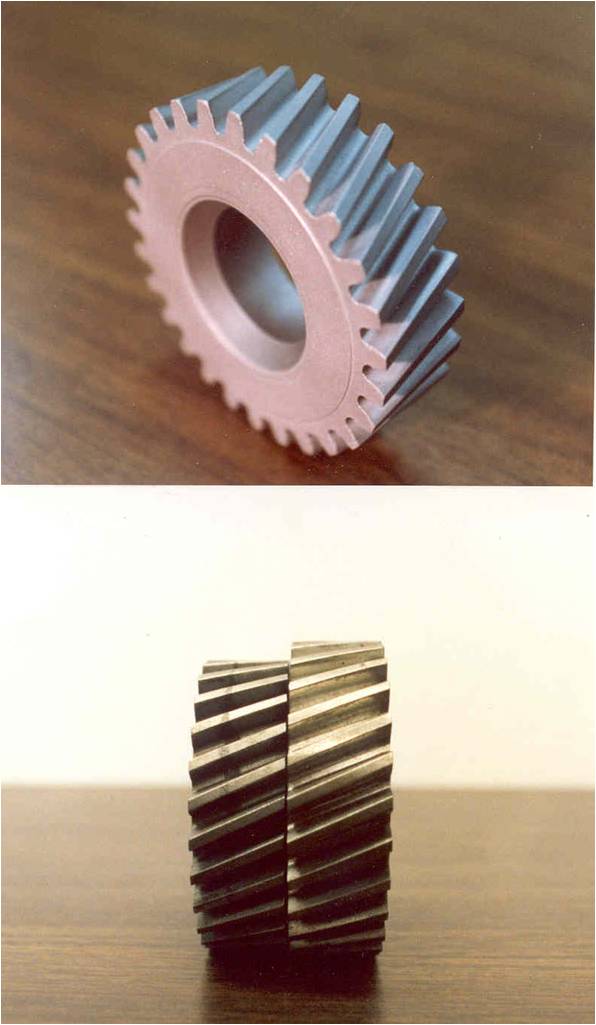 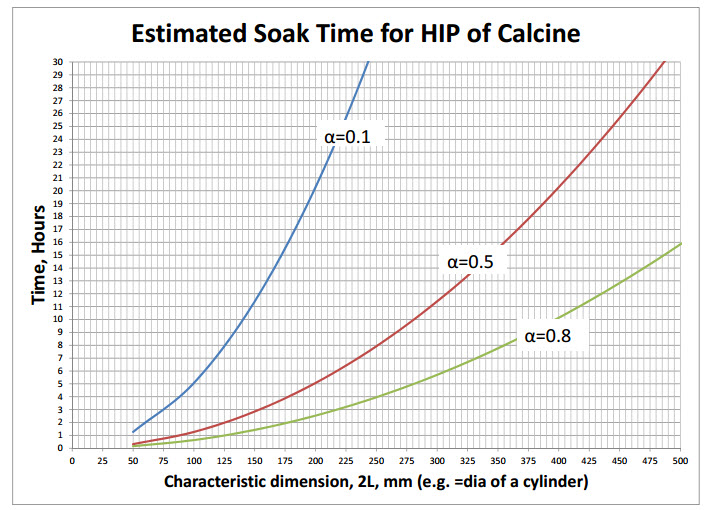 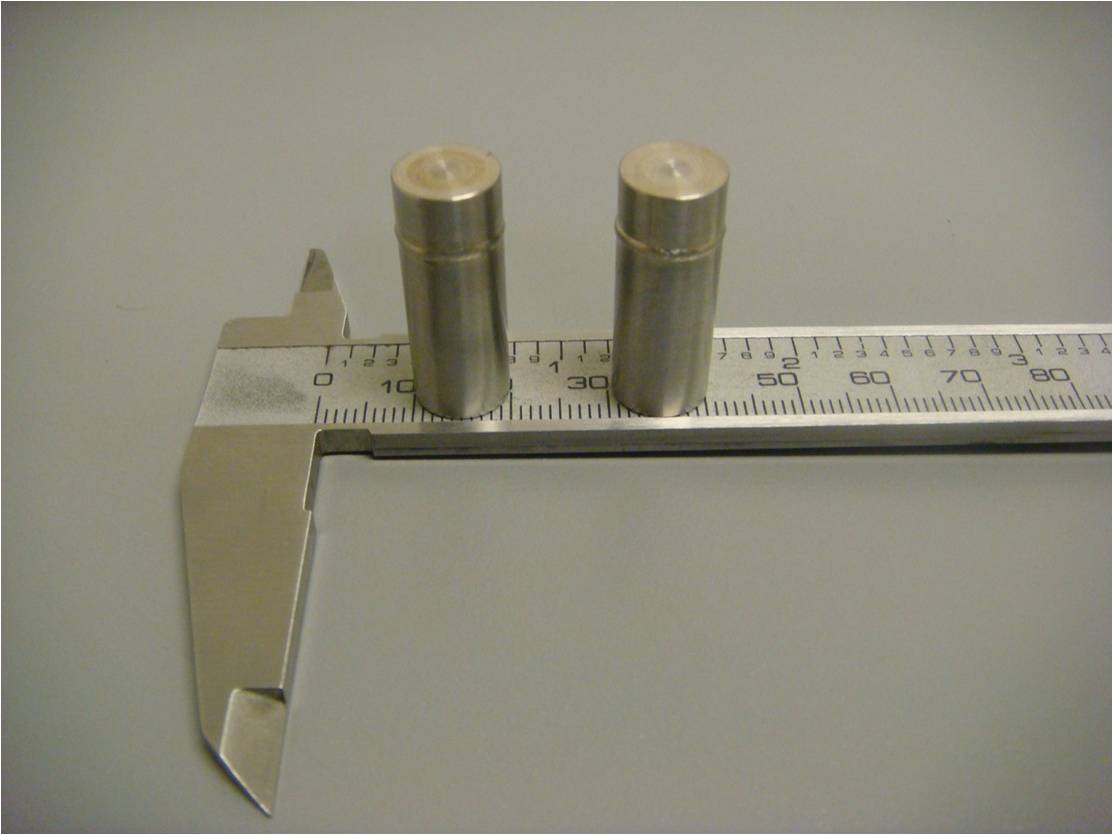 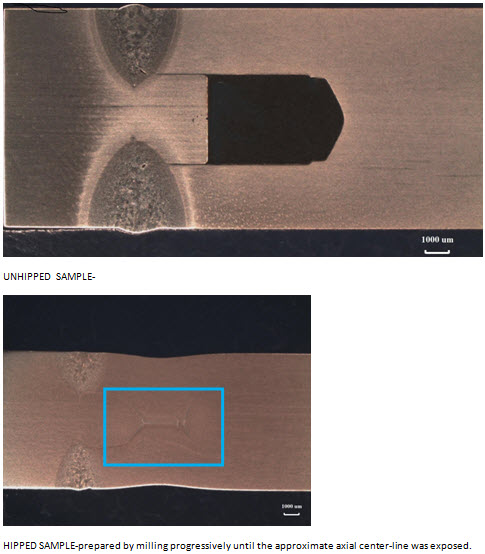 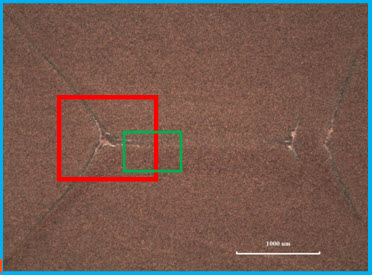 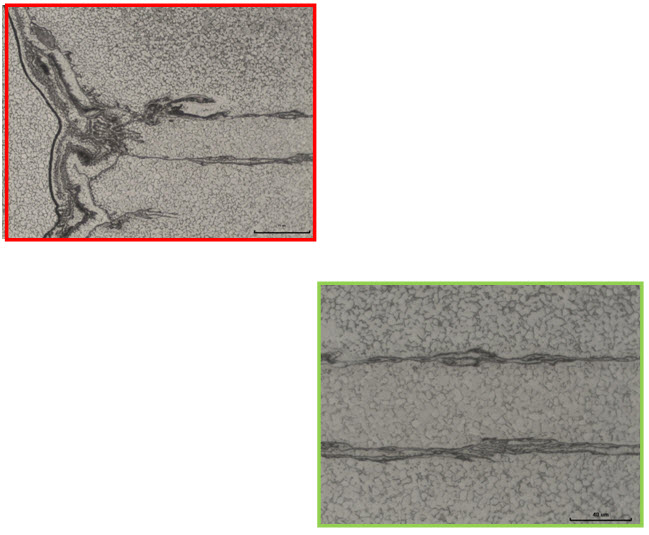